Trust Lands Management Review
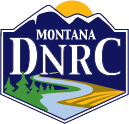 Fiscal Year 2023
Funding Our Public Schools
DNRC Trust Land Bureaus
Ag & Grazing Management:
Agriculture Lease Revenues: $16,568,602
Grazing Revenues:
$13,662,983
5,683,404 bushels of wheat 
788,338 bushels of barley 
71,504 tons of hay
$/AUM increased from $12.83 to $13.16 as a result of an increase in beef cattle prices.
Minerals Management:
FY23 Revenue from mineral activities totaled $68,171,044
Average price per barrel: $81.37
Oil & Gas royalty revenue: $20,720,400
Coal Royalty revenue: $46,251,344
Other Mineral revenue: $1,199,300
479,884 acres under 1,279  lease agreements for Oil & Gas:
584  leases are producing from 214,038  acres
1.19  thousand barrels of oil
2.46  million mcf (thousand cubic feet) of gas

14,412  acres under 30 lease agreements for Coal
6 leases are producing from 2,520 acres
8.4 million tons of coal
Forest Management:
52 million board feet (MMBF) sold of the 62.5 million offered for sale
Stumpage value of $9.3 million 
 Average stumpage price decreased 3% from FY 2022 to $178 per thousand board feet (MBF)
Investment of $1.2 million into road infrastructure
46 MMBF harvested generating $8.1 million in revenue
 Planted 316,428 seedlings on State Trust Lands
 Put over 13,000 acres under active management
Real Estate Management:
Recreational Use Program:
Recreational Use Revenue $1,859,691
General Rec Use licenses: $261,772
Conservation Licenses: $1,325,626
Special Rec Use Licenses:  $272,293
Thank you
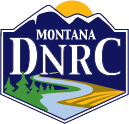